מדוע מתרחשות תגובות כימיות?
שאלות נוספות לתרגול
שימו  ליחידות! 
במהלך החישובים, הקפידו להציב בנוסחאות את היחידות המתאימות.
1 קילוג'אול = 1000 ג'אול.
שאלה 1
למי בכל זוג חומרים תהיה אנטרופיה גבוהה יותר? הסבירו.
א. ל-1 מול מים או ל-1 מול קרח.
ב. ל-1 מול גז חמצן ב-1 ליטר או ל-1מול גז חמצן ב-2 ליטר.
ג. ל-1ליטר מים טהורים או ל-1ליטר תמיסת מי מלח בריכוז 0.1M.
ד. ל- 1 ליטר אוויר בלחץ 1 אטמוספרה או ל-1 ליטר גז חמצן באותו הלחץ.
2
תשובה לשאלה 1
למי בכל זוג חומרים תהיה אנטרופיה גבוהה יותר? הסבירו.
א. ל-1 מול מים בנוזל או ל-1 מול קרח
ב. ל-1 מול גז חמצן ב-1 ליטר או ל-1מול גז חמצן ב-2 ליטר
ג. ל-1ליטר מים טהורים או ל-1ליטר תמיסת מי מלח בריכוז 0.1M.
ד. ל- 1 ליטר אוויר בלחץ 1 אטמוספרה או ל-1 ליטר גז חמצן באותו הלחץ.
תשובה:
ל- 1 מול מים במצב נוזל. האנטרופיה בנוזל גבוהה יותר מאשר במוצק. למולקולות המים נוספה יכולת סיבוב בהשוואה לקרח ולכן גם גדלה יכולת התנועה של המולקולות. פיזור החלקיקים והאנרגיה בחומר גדולים יותר בנוזל.
ל- 1 מול גז חמצן ב-2 ליטר. מולקולות החמצן מפוזרות בנפח גדול יותר ולכן פיזור החלקיקים והאנרגיה גדולים יותר והאנטרופיה גבוהה יותר.
ל- 1 ליטר תמיסה. נפח התמיסה זהה לנפח הנוזל אך היא מכילה תערובת של חלקיקים שונים ולכן פיזור החלקיקים והאנרגיה בתמיסה גדולים יותר.
ל- 1 ליטר אוויר. בליטר אוויר יש אמנם אותו מספר חלקיקים כמו בליטר חמצן אך באוויר יש תערובת גזים (בעיקר חנקן וחמצן) לכן פיזור החלקיקים והאנרגיה במערכת גדולים יותר.
3
שאלה 2
נתונות התגובות הבאות: 
2SO2(g) + O2(g)  2SO3(g)
2NH3(g)  N2(g) +3H2(g)
Na(s) + O2(g)  Na2O(s)
S8(s) + 8O2(g)  8SO2(g)
שערו מהו סימנו של S0 שלהן.
4
תשובה לשאלה 2
נתונות התגובות הבאות: 
2SO2(g) + O2(g)  2SO3(g)
2NH3(g)  N2(g) +3H2(g)
Na(s) + O2(g)  Na2O(s)
S8(s) + 8O2(g)  8SO2(g)
שערו מהו סימנו של S0 שלהן.
תשובה:
S0 שלילי. משלושה מול גז מתקבלים רק שני מול גז. פיזור החלקיקים והאנרגיה במערכת קטן.
S0 חיובי. משני מול גז מתקבלים ארבעה מול גז. פיזור החלקיקים והאנרגיה במערכת גדל.
S0 שלילי. ממול מוצק ומול גז מתקבל רק מול מוצק. פיזור החלקיקים והאנרגיה במערכת קטן.
אי אפשר לדעת ללא חישוב. מול מוצק (אנטרופיה נמוכה) ושמונה מול גז של מגיבים יוצרים שמונה מול גז תוצר. לא ברור היכן פיזור החלקיקים גדול יותר. (אפשר היה לשער שיהיה בסביבות אפס אולי מעט שלילי או מעט חיובי)
5
שאלה 3
חשבו עבור התגובה
                  S8(s) + 8O2(g)  8SO2(g)
את S0 מהנתונים שבטבלה. 
האם קיימת התאמה בין השערתכם הראשונית לחישוב? הסבירו.
6
תשובה לשאלה 3
חשבו עבור התגובה
                  S8(s) + 8O2(g)  8SO2(g)
את S0 מהנתונים שבטבלה. 
האם קיימת התאמה בין השערתכם הראשונית לחישוב? הסבירו.
7
שאלה 4
נתונה התגובה:
N2(g) + 3O2(g)  2N2O3(g)    H0 = 83 Kj 
א. מהו סימנו של S0? הסבירו ללא חישוב.
ב. האם התגובה יכולה להתרחש ספונטנית? נמקו ללא חישוב.
ג. חשבו את מערכתS0 .
ד. חשבו את סביבהS0 בטמפרטורת החדר ?
ה. חשבו את שינוי האנטרופיה הכולל, S0t  I.בטמפרטורת החדר, II. ב- I0000K.
8
תשובה לשאלה 4
נתונה התגובה:
N2(g) + 3O2(g)  2N2O3(g)    H0 = 83 Kj 
א. מהו סימנו של S0? הסבירו ללא חישוב.
ב. האם התגובה יכולה להתרחש ספונטנית? נמקו ללא חישוב.
ג. חשבו את מערכתS0 .
ד. חשבו את סביבהS0 בטמפרטורת החדר ?
ה. חשבו את שינוי האנטרופיה הכולל, S0t  I.בטמפרטורת החדר, II. ב- I0000K.
תשובה:
S0 מערכת שלילי. מ- 4 מול גז מתקבלים שני מול. יש ירידה בפיזור החלקיקים והאנרגיה במערכת.
התגובה לא יכולה להתרחש ספונטנית. היא בעל  H0 חיובי ובעלת S0 שלילי לכן תמיד נקבל בהצבה בנוסחה עבור האנטרופיה הכוללת, S0t ערך שלילי ללא קשר לטמפרטורה. (התגובה לא נוטה להתרחש מההיבט של האנתלפיה וגם לא מההיבט של האנטרופיה)
המשך תשובה בשקופית הבאה
9
המשך תשובה לשאלה 4
נתונה התגובה:
N2(g) + 3O2(g)  2N2O3(g)    H0 = 83 Kj 
א. מהו סימנו של S0? הסבירו ללא חישוב.
ב. האם התגובה יכולה להתרחש ספונטנית? נמקו ללא חישוב.
ג. חשבו את מערכתS0 .
ד. חשבו את סביבהS0 בטמפרטורת החדר ?
ה. חשבו את שינוי האנטרופיה הכולל, S0t  I.בטמפרטורת החדר, II. ב- I0000K.
תשובה:
S0 = 2 x 312.2 – (191.4 + 3 x 205) = -182 J/K מערכת
S0 = - H0 /T = -83000/298 = -278.5 J/Kסביבה
I.  S0t = -182 - 278.5 = -460.5 J/KII. S0t = -182 – 83000/1000 = -265 J/K
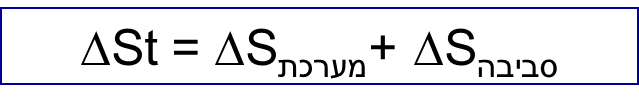 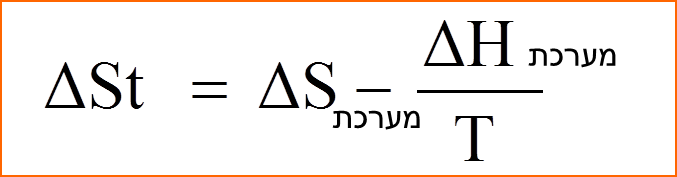 10
שאלה 5
כאשר ידועים לנו H0,  S0   ו- S0t  אפשר לחשב את הטמפרטורה, T בה נמצאת המערכת.
א. רשמו את הנוסחה המתאימה לחישוב זה.
ב. חשבו את הטמפרטורה בה מתרחשת התגובה: H2(g) + Cl2(g)  2HCl(g) 
    בעזרת הנתונים הבאים:
11
תשובה לשאלה 5
כאשר ידועים לנו H0,  S0   ו- S0t  אפשר לחשב את הטמפרטורה, T בה נמצאת המערכת.
א. רשמו את הנוסחה המתאימה לחישוב זה.
ב. חשבו את הטמפרטורה בה מתרחשת התגובה: H2(g) + Cl2(g)  2HCl(g) 
    בעזרת הנתונים הבאים:
תשובה:
א. 



ב.
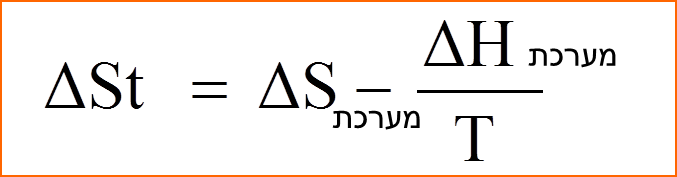 12
שאלה 6
המערכת N2O4(g)  2NO2(g)  נמצאת במצב שיווי משקל בטמפרטורה שבה K=1
א. מהי המשמעות של K=1?
ב. ידוע שעבור תגובה זו   H0= 66.4Kj    ו- S0t=0 .
קבע בהסתמך על הנתונים שקבלת (ולא על ניסוח התגובה), מהו סימנו של S0 של התגובה הנ"ל. פרט שיקולך.
ג. חשב את S0 של התגובה מהנתונים הבאים:
ד. חשב את הטמפרטורה בה נמצאת המערכת הנ"ל.
13
תשובה לשאלה 6
המערכת N2O4(g)  2NO2(g)  נמצאת במצב שיווי משקל בטמפרטורה שבה K=1
א. מהי המשמעות של K=1?
ב. ידוע שעבור תגובה זו   H0= 66.4Kj    ו- S0t=0 .
קבע בהסתמך על הנתונים שקבלת (ולא על ניסוח התגובה), מהו סימנו של S0 של התגובה הנ"ל. פרט שיקולך.
ג. חשב את S0 של התגובה מהנתונים הבאים:
ד. חשב את הטמפרטורה בה נמצאת המערכת הנ"ל.
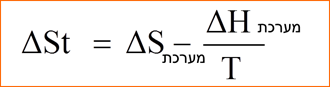 14
שאלה 7
נתונה התגובה:  A(g)  2B(g)   H0<0.
התגובה לא מתרחשת בטמפרטורת החדר. הסבירו.
רמז: התייחסו בהסבר לשיקולים תרמודינמיים ולשיקולים קינטיים.
15
תשובה לשאלה 7
נתונה התגובה:  A(g)  2B(g)   H0<0.
התגובה לא מתרחשת בטמפרטורת החדר. הסבירו.
רמז: התייחסו בהסבר לשיקולים תרמודינמיים ולשיקולים קינטיים.
תשובה:
אפשר לראות מהנתונים שהתגובה אכסותרמית- H0<0 והאנטרופיה עולה כי מ- 1 מול גז נוצקו 2 מול גז, כלומר>0  S0 . מכאן אפשר להסיק שכשבוחנים את השיקולים התרמודינמיים שהתגובה אמורה להתרחש ספונטנית בכל טמפרטורה.
(הצבה של הסימנים בנוסחה מראה ש- >0  St0 בכל טמפ').
מהנתונים ברור שהתגובה לא מתרחשת ספונטנית בטמפרטורת החדר.
רק סיבה אחת יכולה להיות לכך והיא שלתגובה אנרגיית שפעול גבוהה. לחלקיקים אין מספיק אנרגיה לעבור את מחסום אנרגיית השפעול בטמפרטורת החדר.
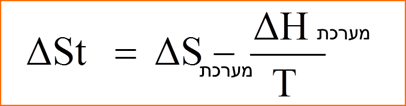 16